Методика навчання основних величин в курсі математики 2-го класу
Зміст лекції: доктор пед. наук Скворцова Світлана Олексіївна
Технічна  підтримка: Гаран Марина Сергіївна
Величини (протягом року)
Нова навчальна програма 2011 р. (зі змінами 2015 р.) 2 клас
Довжина. Маса. Місткість
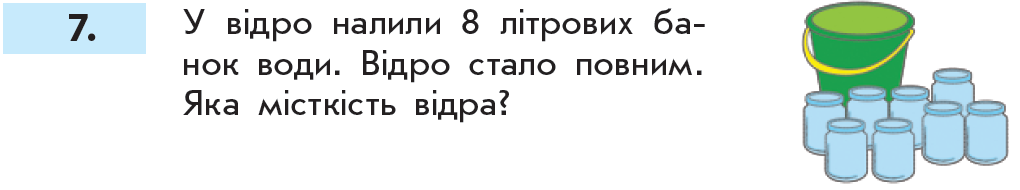 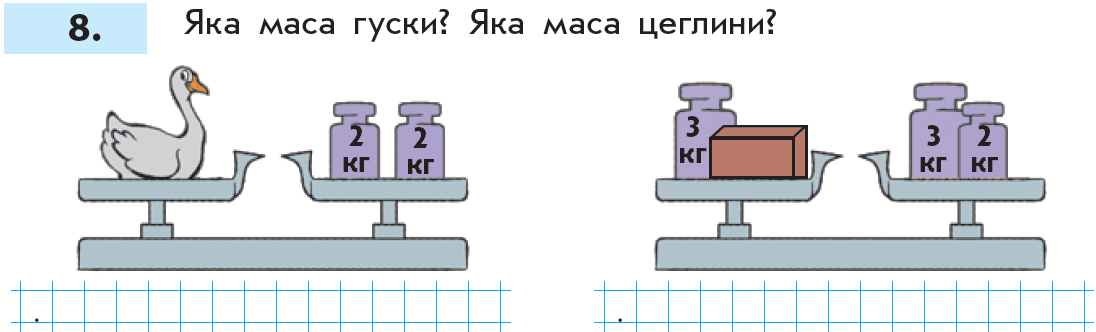 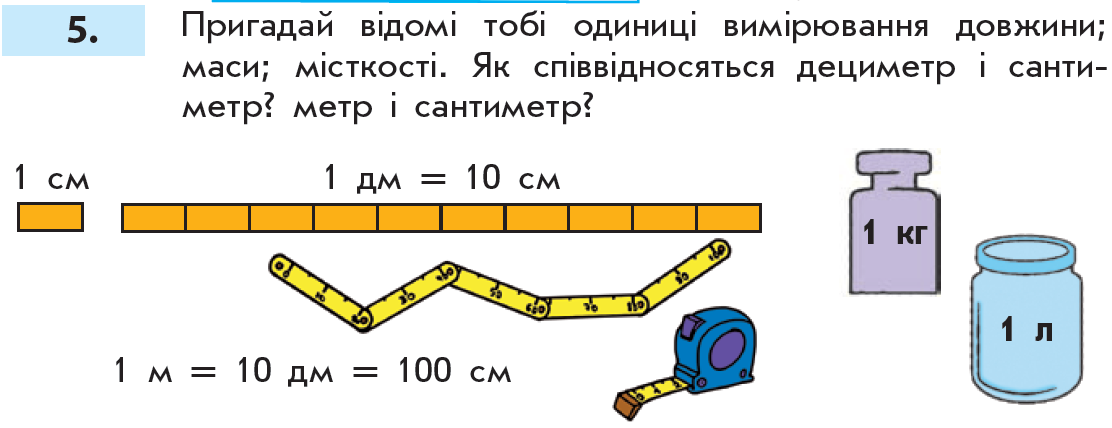 Пропедевтика введення одиниці вимірювання довжини – 1 км; одиниці вимірювання маси – 1 г
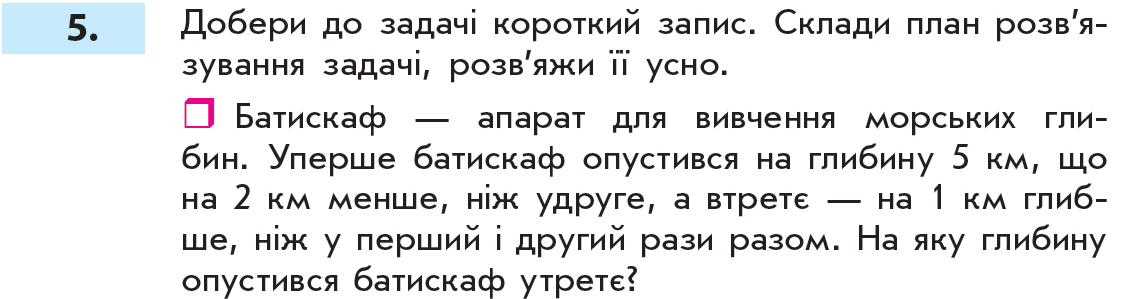 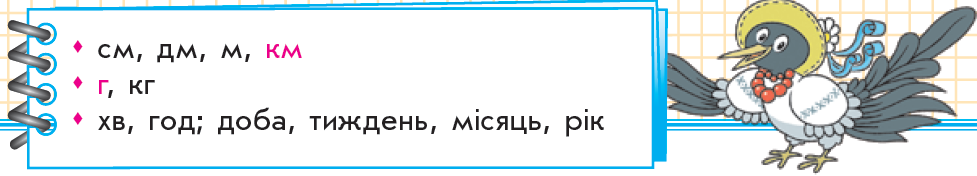 Перетворення величин
Вартість
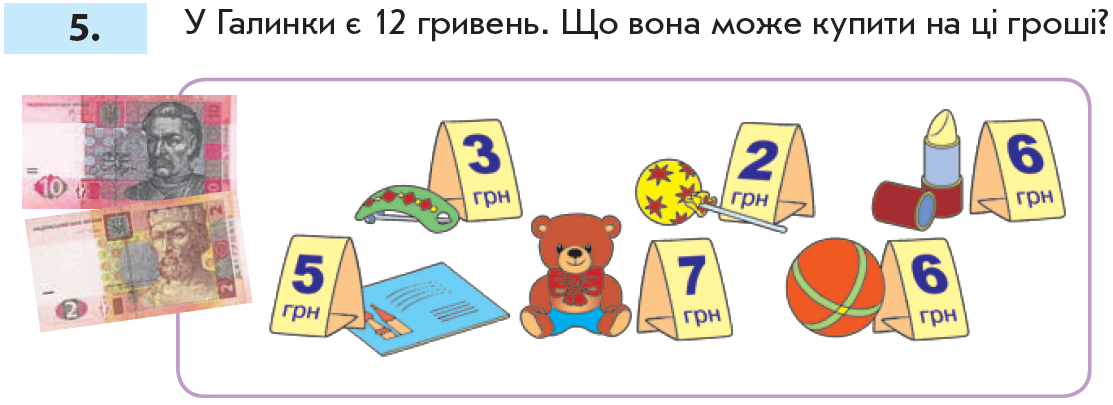 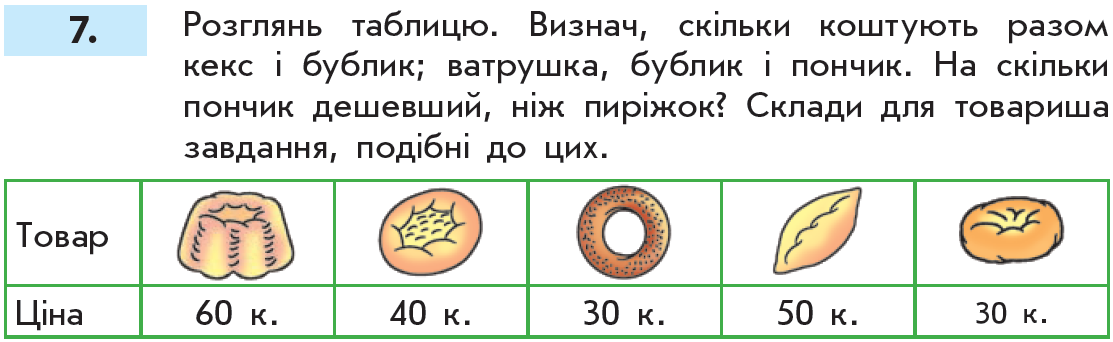 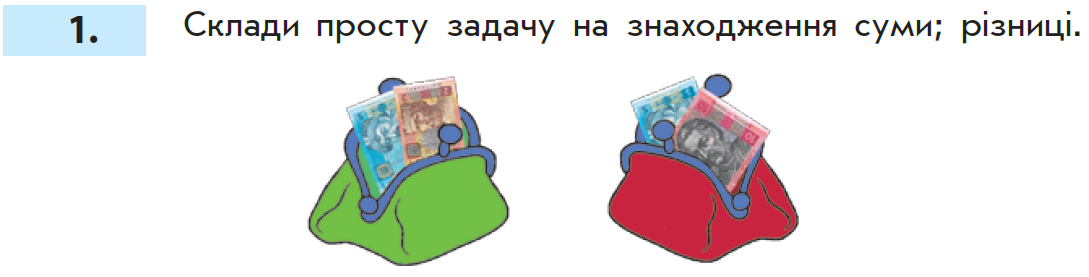 Величини (протягом року)
Нова навчальна програма 2011 р. (зі змінами 2015 р.) 2 клас
Доба. Тиждень. Місяць. Рік
Актуалізація опорних знань.
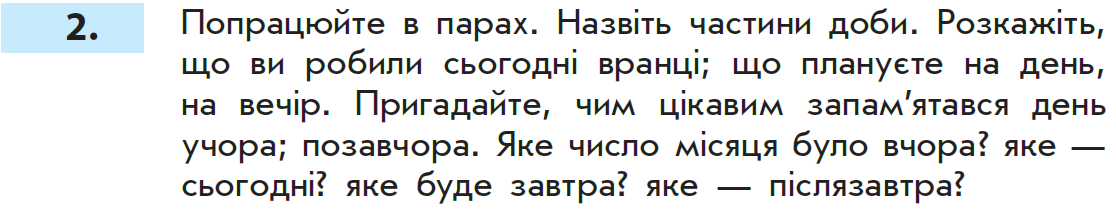 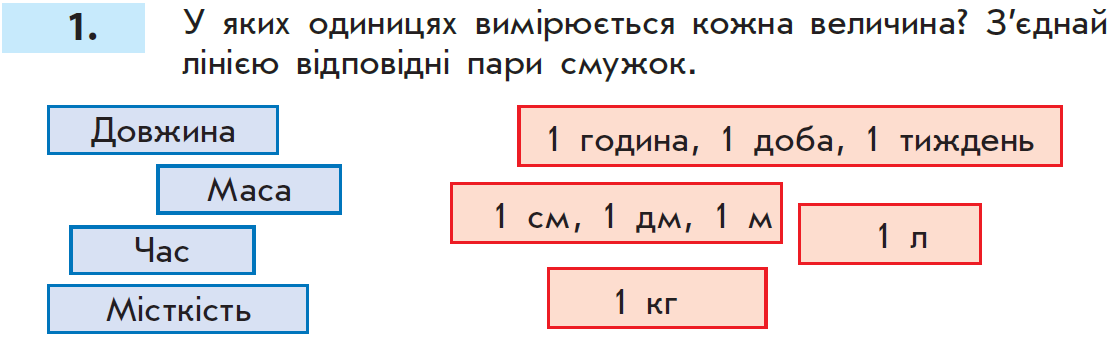 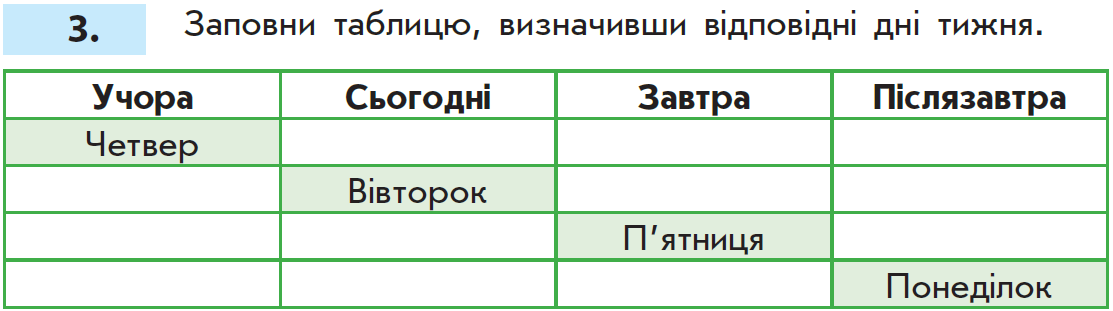 Одиниці часу, пов'язані з обертанням небесних тіл
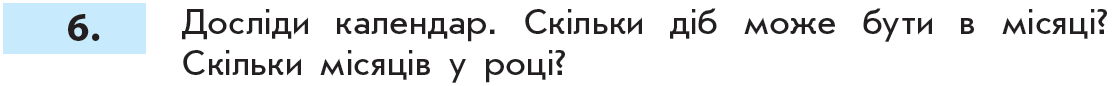 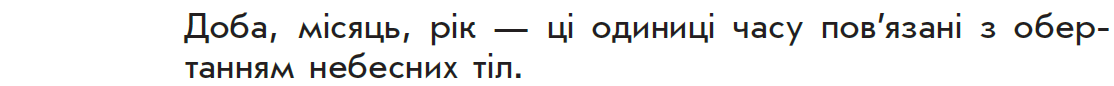 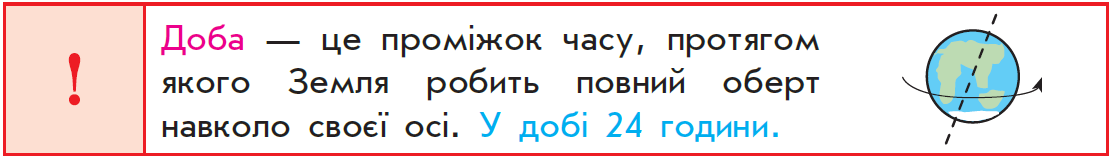 Одиниці часу, пов'язані з обертанням небесних тіл
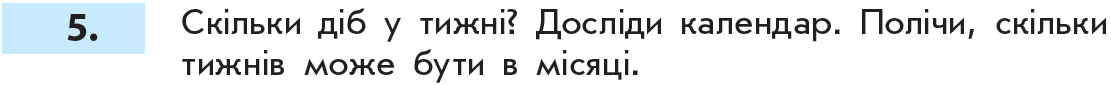 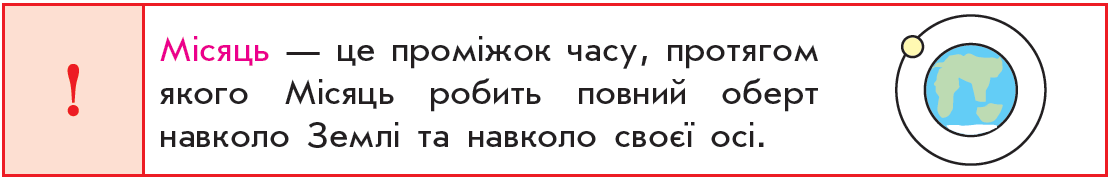 Одиниці часу, пов'язані з обертанням небесних тіл
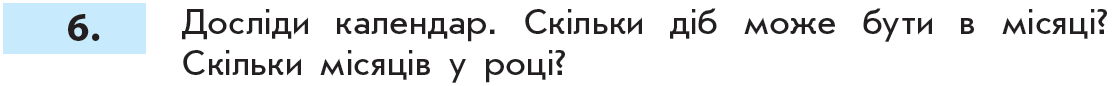 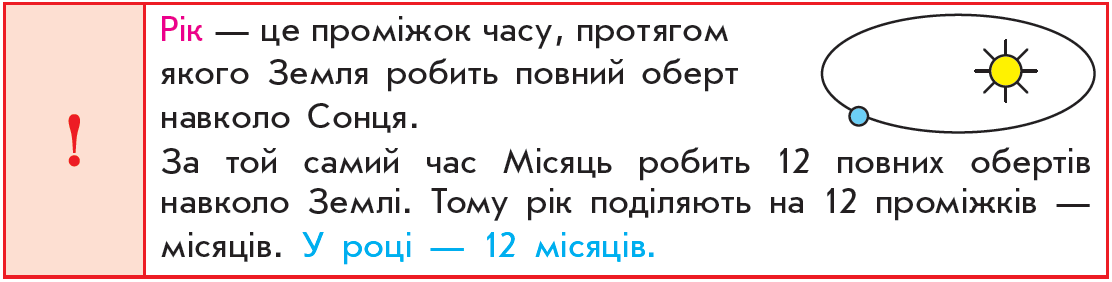 Назви місяців відповідно пір року
Вересень
Березень
Червень
Січень
Квітень
Жовтень
Серпень
Лютий
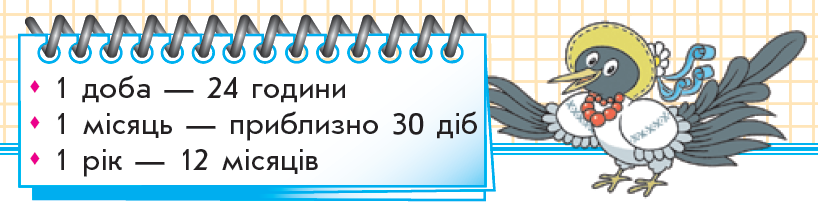 Визначення часу за годинником
Величини (протягом року)
Нова навчальна програма 2011 р. (зі змінами 2015 р.) 2 клас
Перетворення іменованих чисел. Порівняння іменованих чисел
3
2
2 4
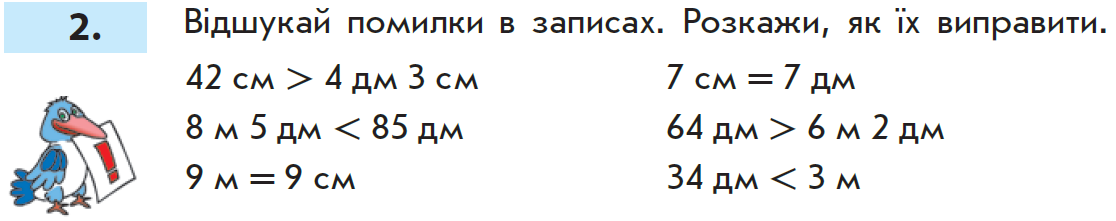 <
<
=
>
Додавання і віднімання іменованих чисел
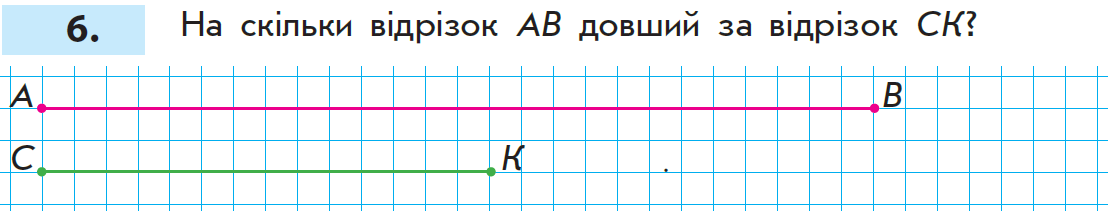 13 см – 7см  = 6 см
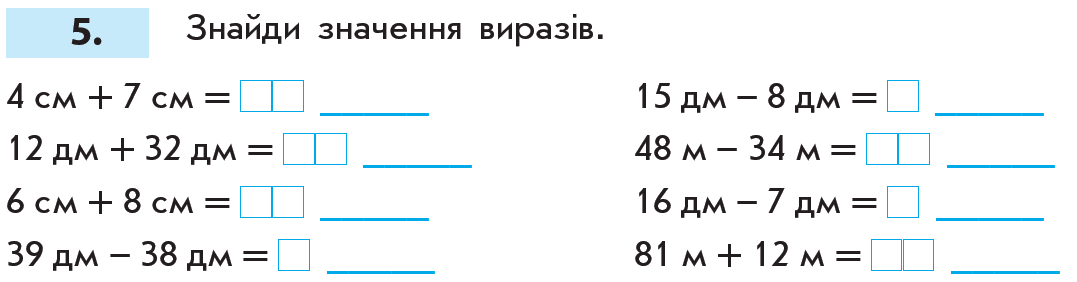 1 1    см
7    дм
4 5    см
4 2    л
1   см
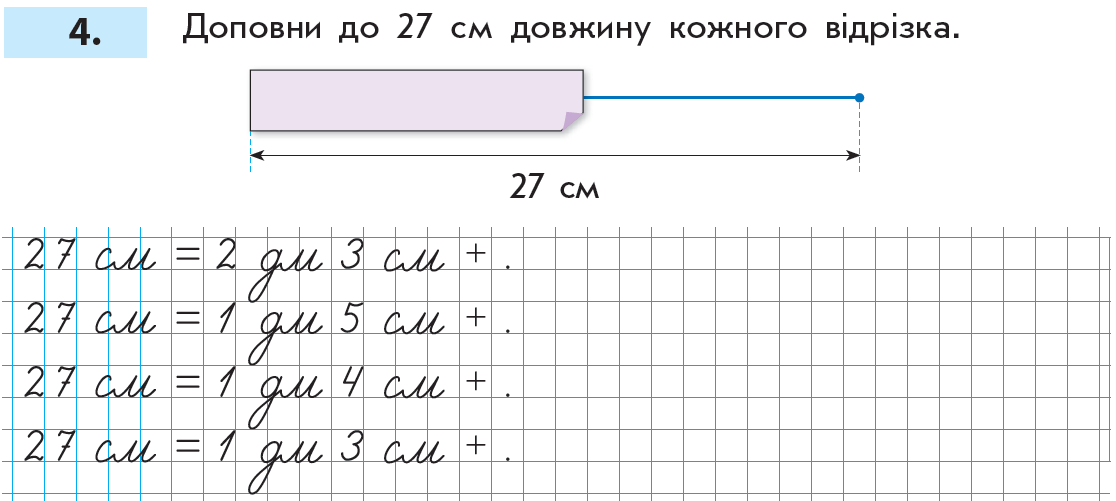 4 см
1 дм 2 см
1 дм 3 см
1 дм 4 см
Величини (протягом року)
Нова навчальна програма 2011 р. (зі змінами 2015 р.) 2 клас
Периметр многокутника
Периметр многокутника.І підхід до визначення
Актуалізація опорних знань
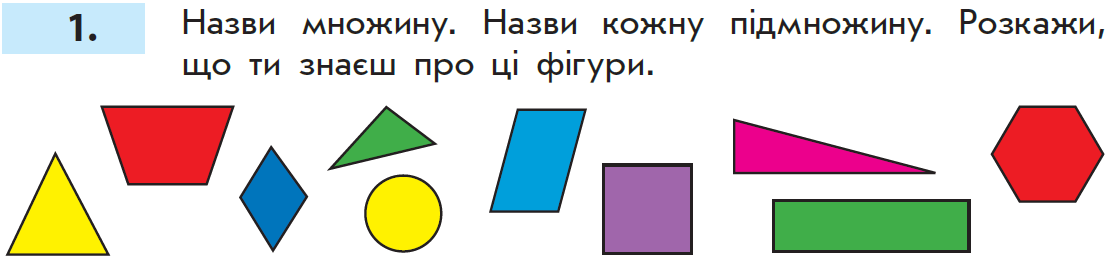 Периметр многокутника. Ознайомлення
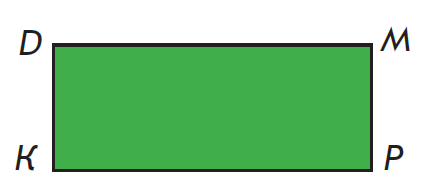 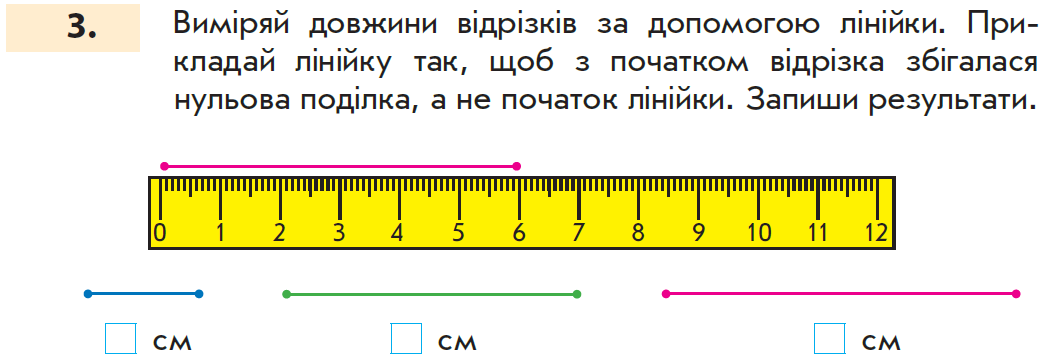 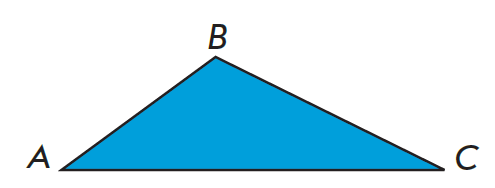 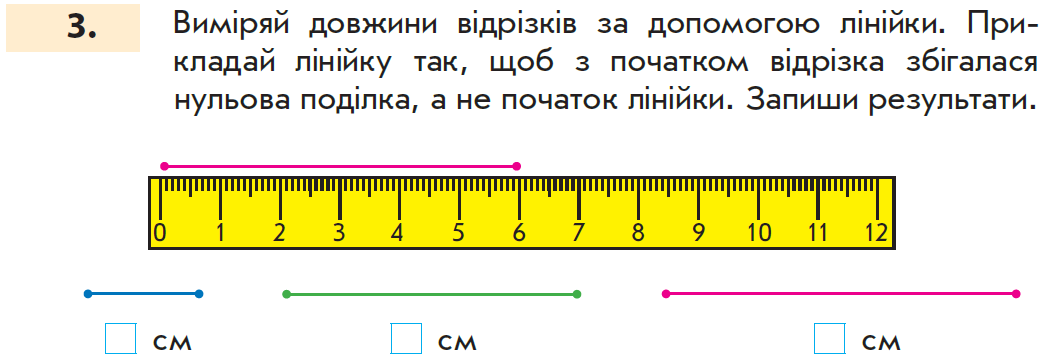 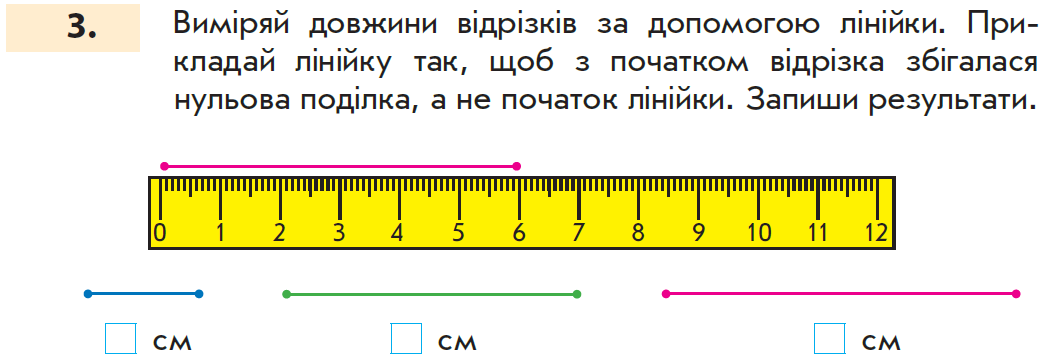 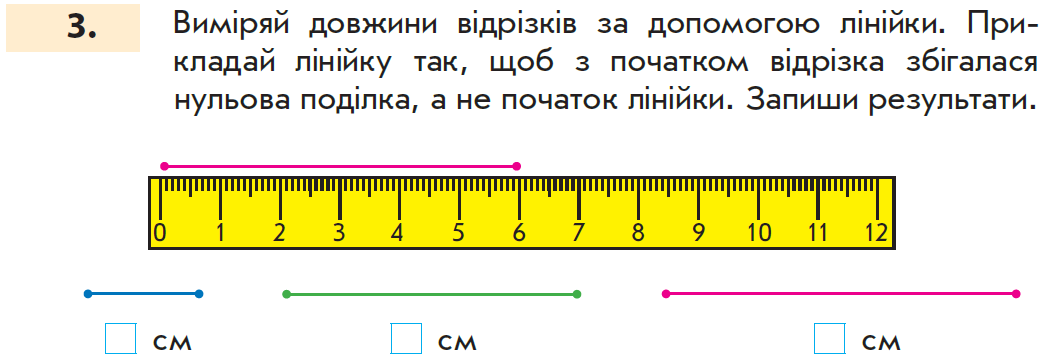 4 см
+ 5  см
+ 8 см = 17 см
6см + 6 см
+ 3 см + 3 см
= 18 см
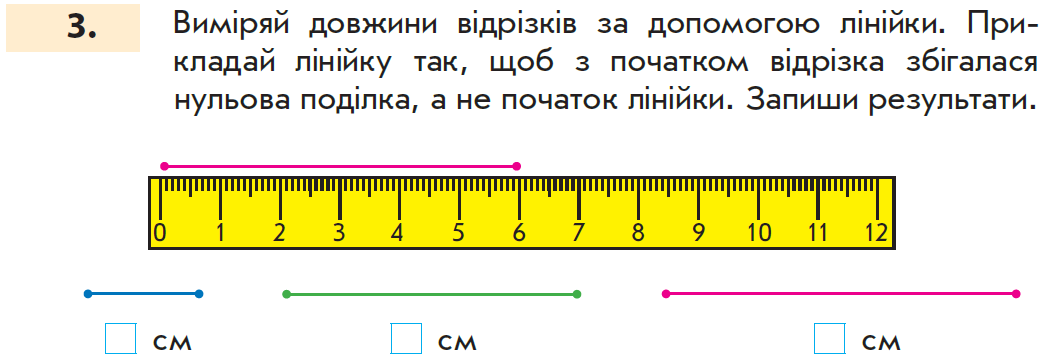 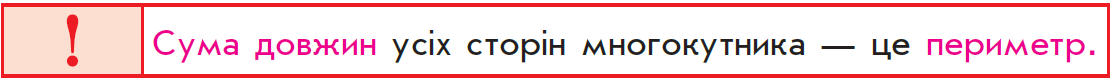 Периметр многокутника. ІІ підхід до визначення. Актуалізація опорних знань та способів дії
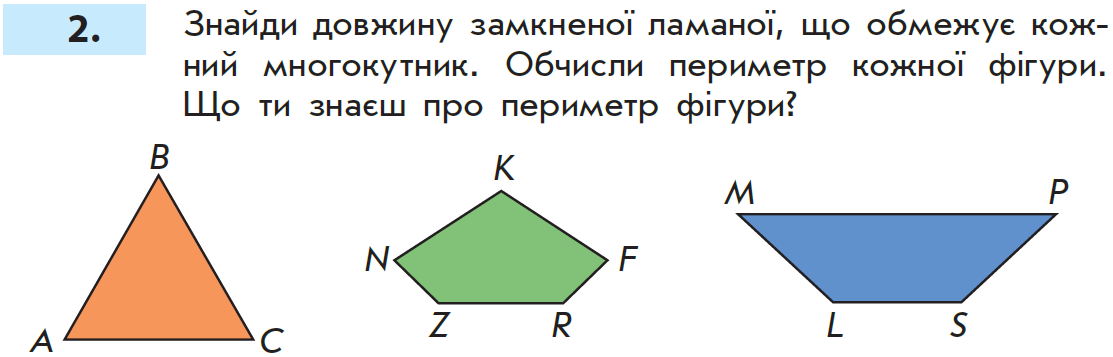 Периметр многокутника. Ознайомлення. ІІ підхід до визначення
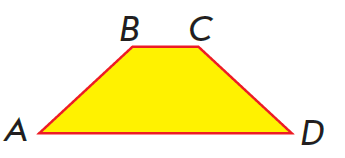 Довжина замкненої ламаної
АВСD = 3 см + 1 см + 3 см + 5 см = 12 см
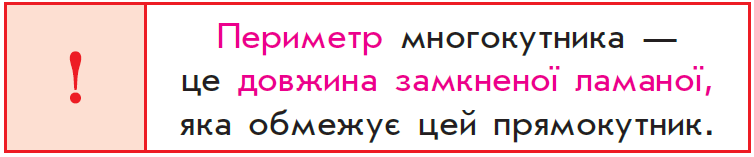 многокутник
Периметр многокутника. Закріплення
2см
+ 5см
+ 1см
+ 2см
+ 1см
+ 7см = 18 см
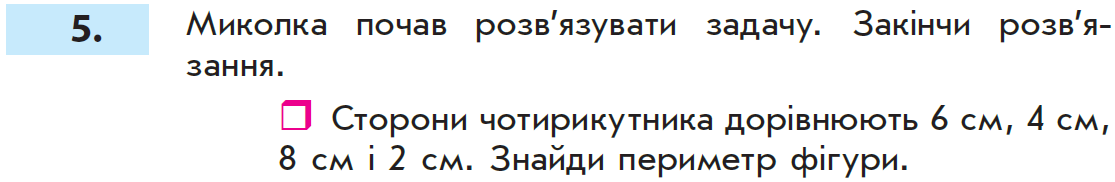 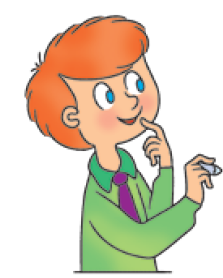 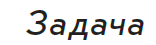 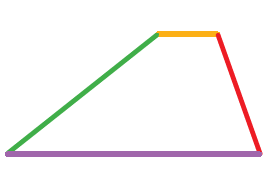 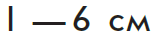 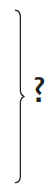 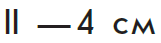 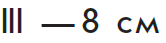 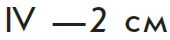 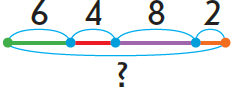 Розв'язання
6 + 4 +  8 + 2  = 20 (см)
Відповідь:  периметр фігури 20 см.
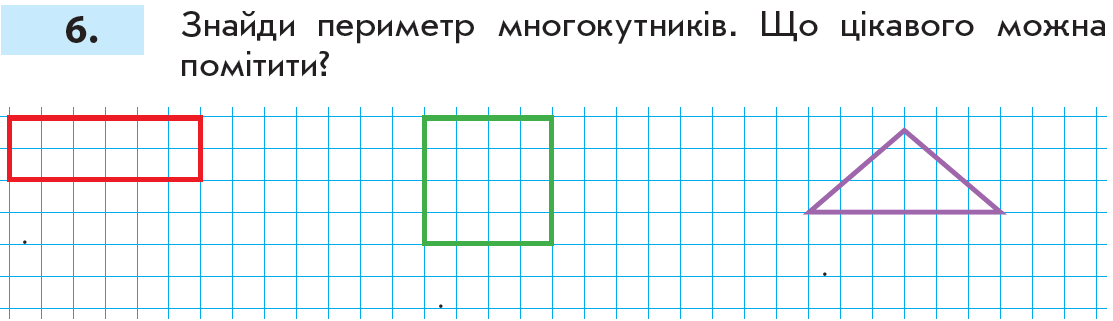 8 см
8 см
8  см
Висновок:
різні за формою многокутники можуть мати рівні периметри.
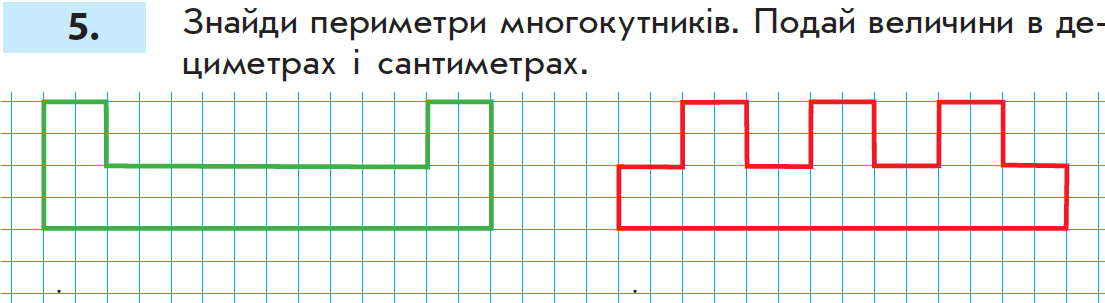 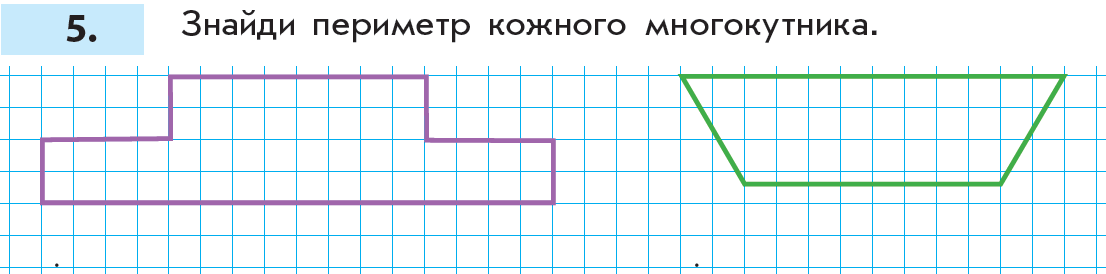 Периметр трикутника, прямокутника, квадрата
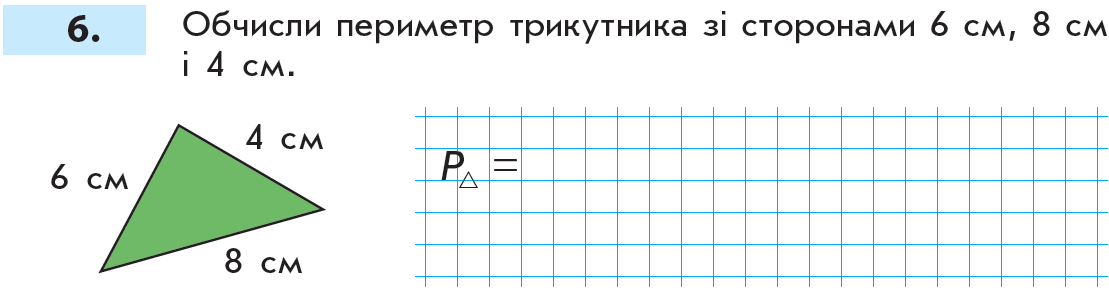 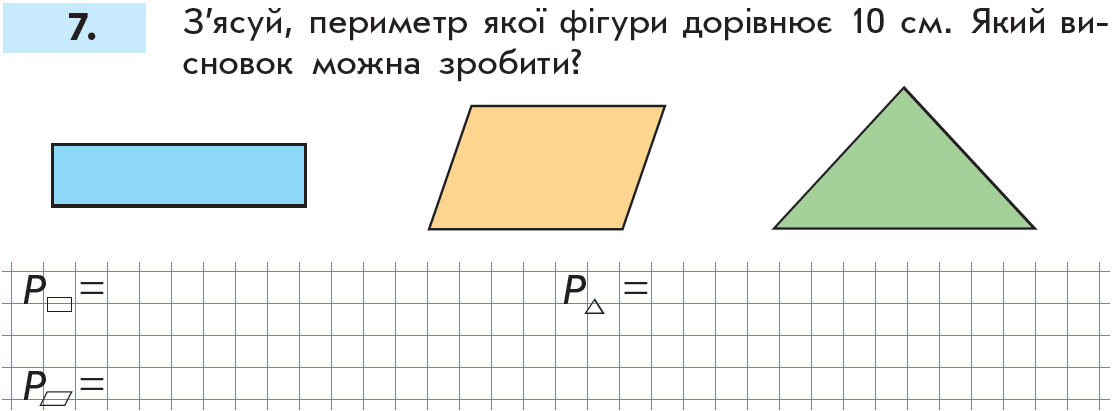 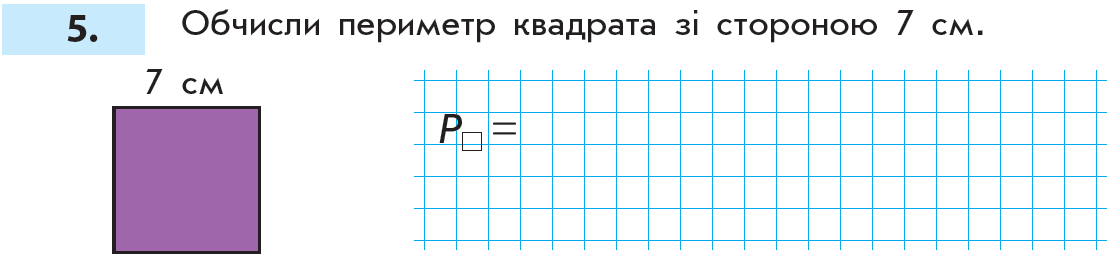 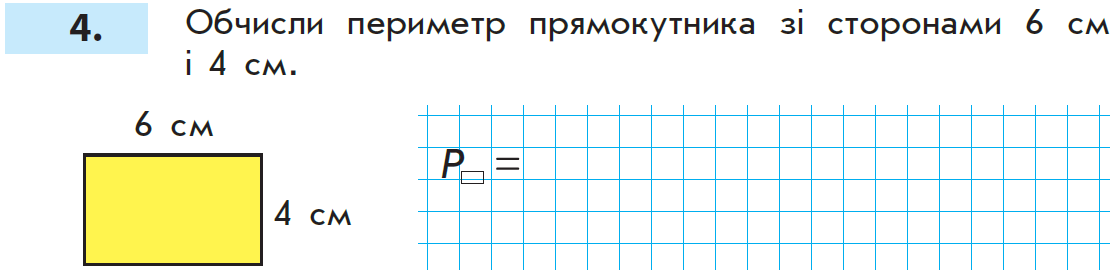 Дякую за увагу!